SUBSECRETARIA DE  EDUCACION BASICA
DIRECCION  GENERAL DE  EDUCACION  PRIMARIA  ESTATAL
SUPERVISION  ESCOLAR  069.  TRES  VALLES.
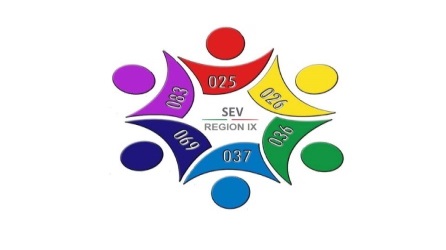 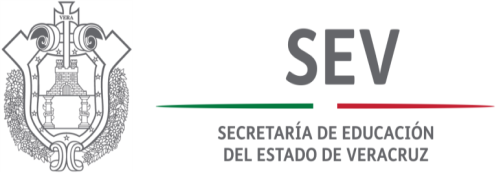 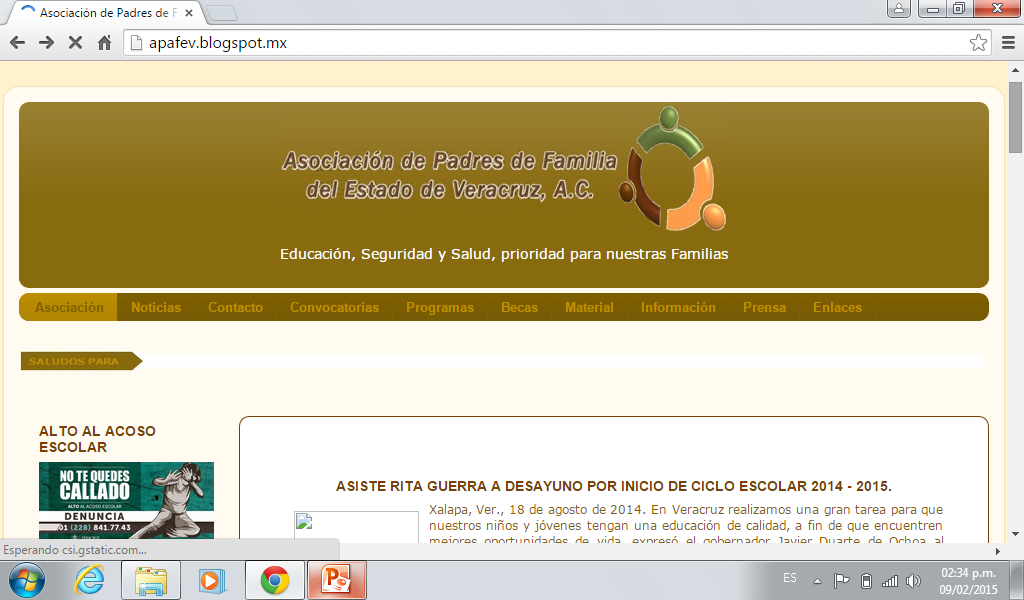 B I E N V E N I D O S


 J O R N A D A S    DE  C A P A C I T A C I O N

 DE LAS ASOCIACIONES DE  PADRES DE  FAMILIA

CAMPO VERACRUZ, VER. A 17 DE FEBRERO DEL 2015
SUBSECRETARIA DE  EDUCACION BASICA
DIRECCION  GENERAL DE  EDUCACION  PRIMARIA  ESTATAL
SUPERVISION  ESCOLAR  069.  TRES  VALLES.


JORNADAS DE  CAPACITACION A  LAS ASOCIACIONES DE  PADRES DE  FAMILIA
AGENDA DE TRABAJO
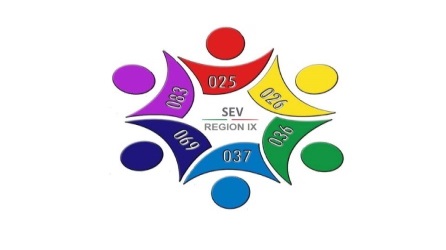 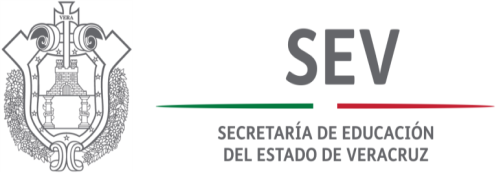 Propósito
Impulsar la participación activa, responsable y comprometida de los Padres de Familia que conforman las Asociaciones reconocidas por la Secretaria de Educación del Estado de Veracruz, en las actividades que emprendan las Autoridades Educativas, dentro del margen de las atribuciones que les otorga el Reglamento Nacional vigente de las Asociaciones de Padres de Familia.
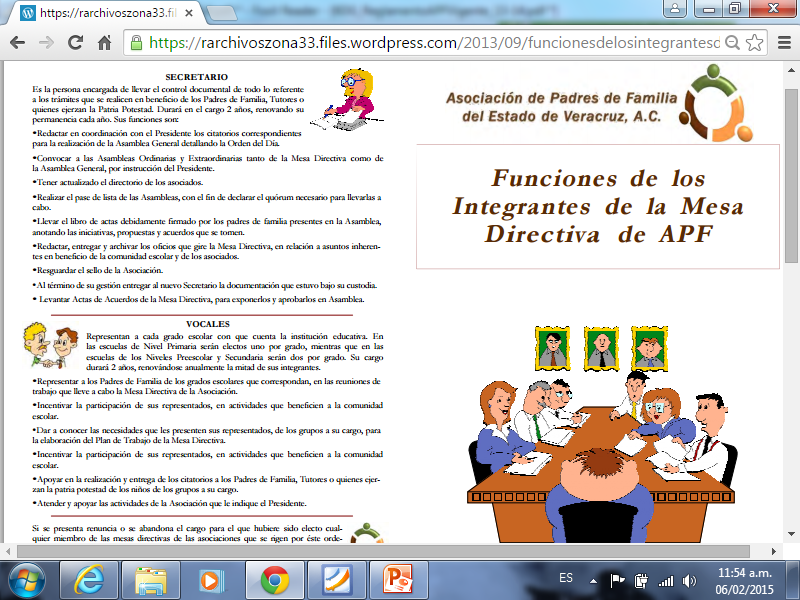 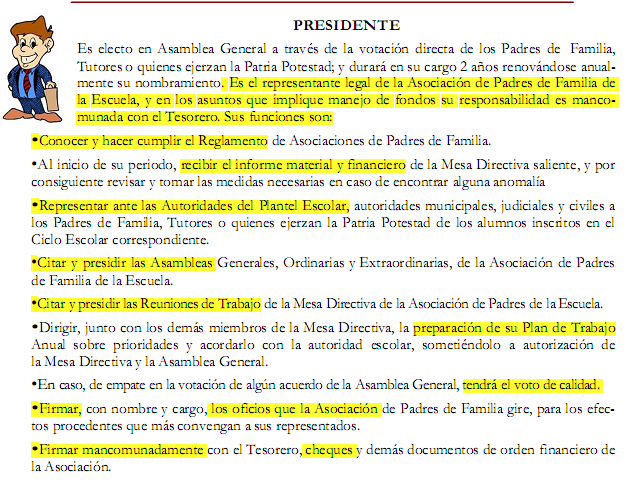 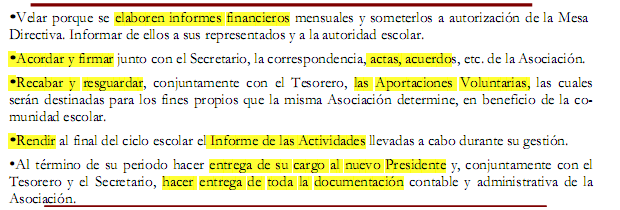 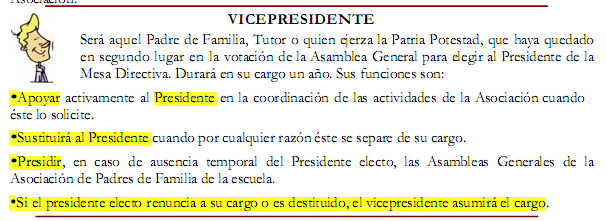 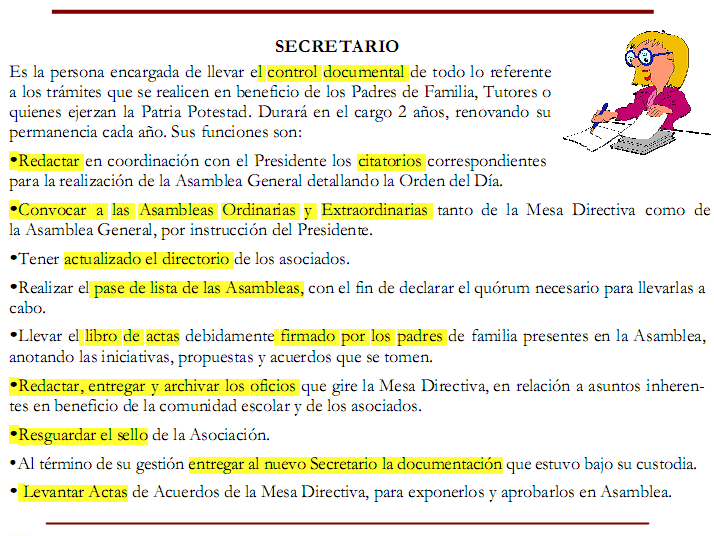 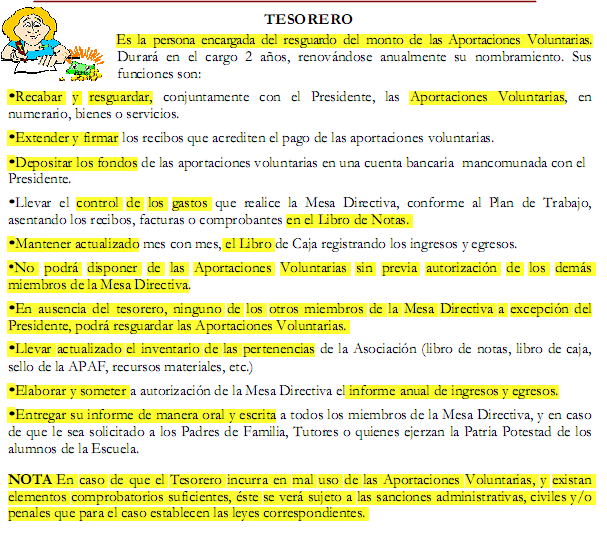 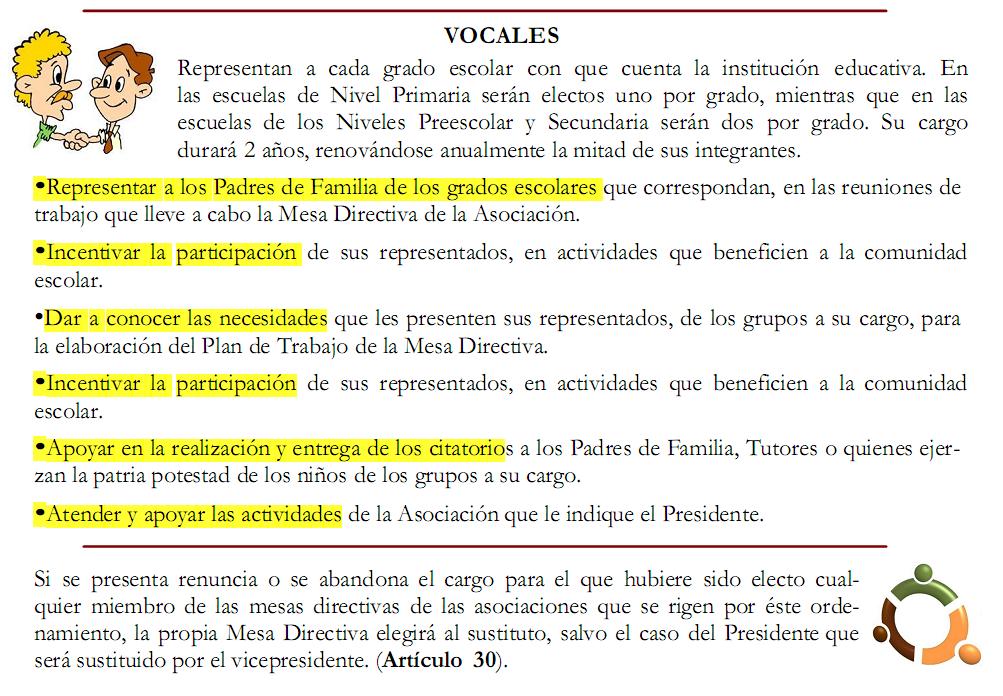 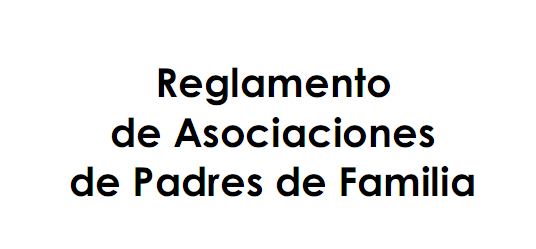 Artículo 6°.  Para el cumplimiento de su objeto, las asociaciones de padres de familia tendrán las siguientes atribuciones: 

  I.   Colaborar con las autoridades e instituciones educativas en las actividades que éstas realicen; 
  
Proponer y promover, en coordinación con los directores de las escuelas y, en su caso, con las autoridades escolares y educativas, las acciones y obras necesarias para el mejoramiento de los establecimientos escolares y de su funcionamiento; 
 Reunir fondos con aportaciones voluntarias de sus miembros para los fines 
propios de las asociaciones; 

Fomentar la relación entre los maestros, los alumnos y los propios padres de familia, para un mejor aprovechamiento de los educandos y del cumplimiento de los planes y programas educativos; 

VIII. Participar en el fomento de las cooperativas escolares, del ahorro escolar, de las parcelas escolares, y de otros sistemas auxiliares de la educación.

IX. Proporcionar a la Secretaría de Educación Pública la información que ésta es  solicite para efectos del presente Reglamento.
X. Cooperar en los programas  de promoción para la salud y participar coordinadamente con las autoridades competentes en las acciones que éstas realicen para mejorar la salud física y mental de los educandos, la detección y previsión de los problemas de aprendizaje y el mejoramiento del medio ambiente.
Artículos 8°  Las asociaciones que anteceden, elaborarán  y aprobarán sus estatutos, los que  observarán estrictamente las disposiciones de este Reglamento por cuanto su organización y funcionamiento y en todo lo concerniente a su relación con las autoridades educativas.
Artículo 11.  Los  directores de las escuelas de educación  preescolar, primaria y secundaria, convocarán a las personas a que se refiere el artículo 9° de este Reglamento, dentro de los 15 primeros días siguientes a la iniciación de cada ciclo escolar, para que, reunidas en asamblea, constituyan la asociación de padres de familia de las escuelas y elijan a su mesa directiva, en los términos que más adelante se establecen, levantándose las actas correspondientes, con la formalidad que señala el artículo 49.
Artículo 18.  Son derechos y obligaciones de los miembros de las asociaciones de padres de familia: 

  I. Solicitar la intervención de la asociación para el planteamiento, ante las autoridades escolares componentes, de problemas relacionados con la educación de sus hijos, pupilos o representados; 

  II. Ejercer el voto en las asambleas; 

  III. Ser electos para formar parte de las mesas directivas y consejos de las asociaciones a que se refiere el presente Reglamento; 

  IV. Cooperar para el mejor funcionamiento de las asociaciones; 
  

  VI. Colaborar, a solicitud de las autoridades escolares, en las actividades culturales y sociales que se realicen en los planteles; 
  
VII. Desempeñar las comisiones que les sean conferidas en las asambleas; 

VIII. Participar,  de acuerdo con los educadores, en el tratamiento de los problemas de conducta y de aprendizaje de sus hijos, pupilos o representados, y
Artículo 19.  Los socios podrán  ser suspendidos en sus derechos cuando así lo determine la asamblea de padres de familia, por infracciones graves al presente Reglamento y a los estatutos de las asociaciones, tras de haber sido oídos conforme 
a derecho lo que tuvieran que alegar en su defensa y, a la vez, podrán ser restablecidos en sus derechos por acuerdo de las propias asambleas. Igualmente, se suspenderán sus derechos a los padres de familia cuando dejen de ejercer la patria potestad  por resolución judicial.
Artículo 23.  Los acuerdos de  los órganos de gobierno de las  asociaciones de padres de familia se tomarán por mayoría de votos. En caso de empate el presidente tendrá voto de calidad.
Artículo 24.  Las asambleas de las asociaciones de padres  de familia de las escuelas, así como los consejos de las asociaciones estatales y el del Distrito Federal a que se refiere este ordenamiento, se reunirán para conocer los siguientes asuntos: 

 I. Elegir a los integrantes de las mesas directivas que los representen, en la forma que prescribe este capítulo; 

II. Conocer los asuntos propios de su objeto;   

III. Acordar y proponer las aportaciones voluntarias en numerario, bienes y servicios de las asociados;
V. Elaborar y aprobar sus estatutos y las modificaciones a los mismos; 
 
VI. Sancionar los informes de los representantes de las asociaciones, en su caso; 
 
 VIII. Decidir sobre la suspensión y restablecimiento de los derechos de los asociados.
Artículo 25.  Las asambleas sesionarán en forma ordinaria dos veces al año, cuando menos, y extraordinaria cuando lo pida a la mesa directiva, por escrito, como mínimo, una cuarta parte de sus miembros.
Artículo 29.  Las mesas  directivas se integrarán en la forma siguiente:
 
I. En las asociaciones de padres de familia de las escuelas con un presidente, un vicepresidente, un secretario, un tesorero y seis vocales;
Artículo 30.  Las mesas directivas que anteceden se elegirán por dos años y se renovarán anualmente la mitad de sus  miembros.

 Si se presenta renuncia o se abandona el cargo para el que hubiere sido electo cualquier miembro  de las  mesas directivas de las asociaciones que se rigen por este ordenamiento, la propia mesa directiva elegirá al sustituto, salvo el caso de presidente que será sustituido por el vicepresidente.
Artículo 32.  Las mesas  directivas celebrarán sesiones ordinarias cada dos meses  y extraordinarias cuando las  convoque su presidente o lo soliciten por escrito, cuando menos, cuatro de sus miembros.
Artículo 34.  La representación legal de las asociaciones de padres de familia a que se refiere este Reglamento, recaerá: 

Mancomunadamente en el presidente y el tesorero de la mesa directiva, en todos los asuntos que impliquen manejo de fondos .

En el presidente de la mesa directiva  .
Artículo 35. Los vicepresidentes  gozarán de voz y sólo votarán en las sesiones cuando sustituyan a los presidentes.
Artículo 37. Los directores de  los planteles, por sí mismos o por medio de sus representantes, podrán participar, en calidad de asesores, en las asambleas de padres de familia.
Artículo 38.  Los funcionarios encargados de realizar la tarea de supervisión escolar en la Secretaría de Educación Pública, fungirán como asesores de las asociaciones de padres de    familia con domicilio   en sus correspondientes circunscripciones territoriales  y  cooperarán con ellas para el mejor cumplimiento de su objeto, de conformidad con las instrucciones que reciban de la citada Secretaría por conducto de las autoridades competentes.
Artículo 43.  Serán honoríficos y, en consecuencia, no remunerados, los trabajos que desarrollen los miembros y representantes de las  asociaciones, para el cumplimiento de su objeto.
Artículo 51.  La Secretaría de Educación Pública  podrá negar o cancelar el registro, según el caso, por cualquiera de las siguientes causas: 

  I. Por incumplimiento de las disposiciones relativas de la Constitución, la Ley Federal de Educación y de este Reglamento; 

  II. Por falta de requisitos de la documentación que se presente; 

  III. Por falsedad en los documentos que se ofrezcan para el registro; 

  IV. Por no acatar  las disposiciones de la Secretaría de Educación Pública emitidas conforme a este ordenamiento, y   

V. Por clausura o baja del establecimiento escolar.
Artículo 57. Las asociaciones de padres de familia deberán limitarse a realizar sus labores dentro del marco legal que señala su objeto; se abstendrán de intervenir en los aspectos técnicos y administrativos  de los establecimientos educativos; no efectuarán actividades lucrativas en beneficio de sus asociados y ajustarán su actividad a las previsiones del artículo 3° de la Constitución Política de los Estados Unidos Mexicanos, de la Ley Federal de Educación y de este Reglamento.
ASPECTO FINANCIERO
Formato. Estado  de  resultados mensual y anual 

Control documental

Presidente 

Entrevista con el director a efecto de conocer las  necesidades de la institución escolar.

Convocar  a  su  mesa directiva para compartir  información y tomar acuerdos para su pronta resolución.

Elaborar el plan de  trabajo anual,

Secretario: 
Deberá tener una  libreta donde:
Citatorios
Convocatorias.
Directorio.
Lista de asistentes
Libros de actas de la asociación
Oficios que  gire  la mesa directiva
Sello de la asociación
Acta de acuerdos de la mesa directiva

Tesorero

Libreta especial
Pegar notas, recibos o facturas por  mes.
Anotar los ingresos y egresos en el  formato correspondiente.
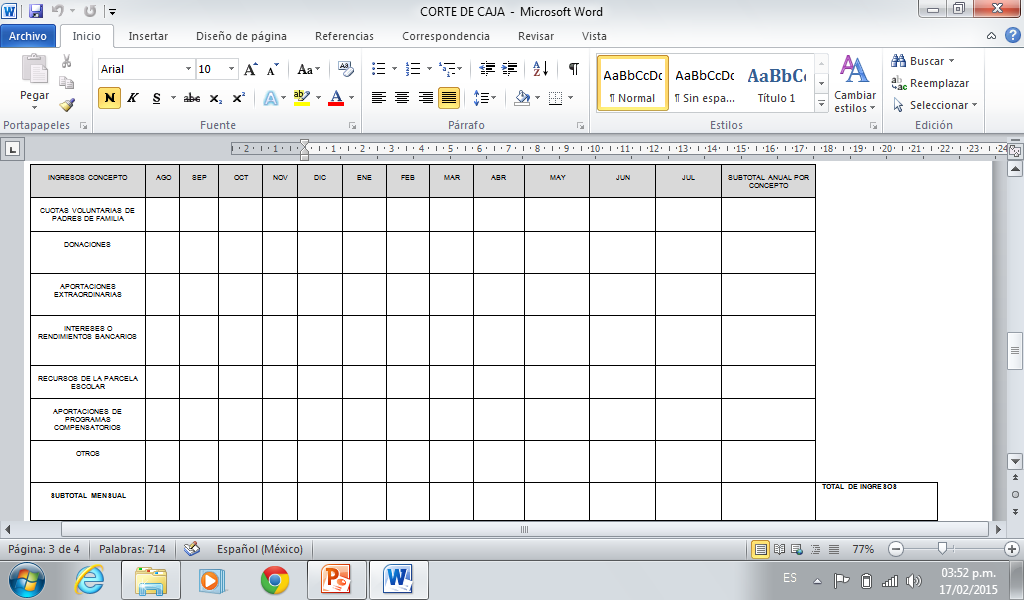 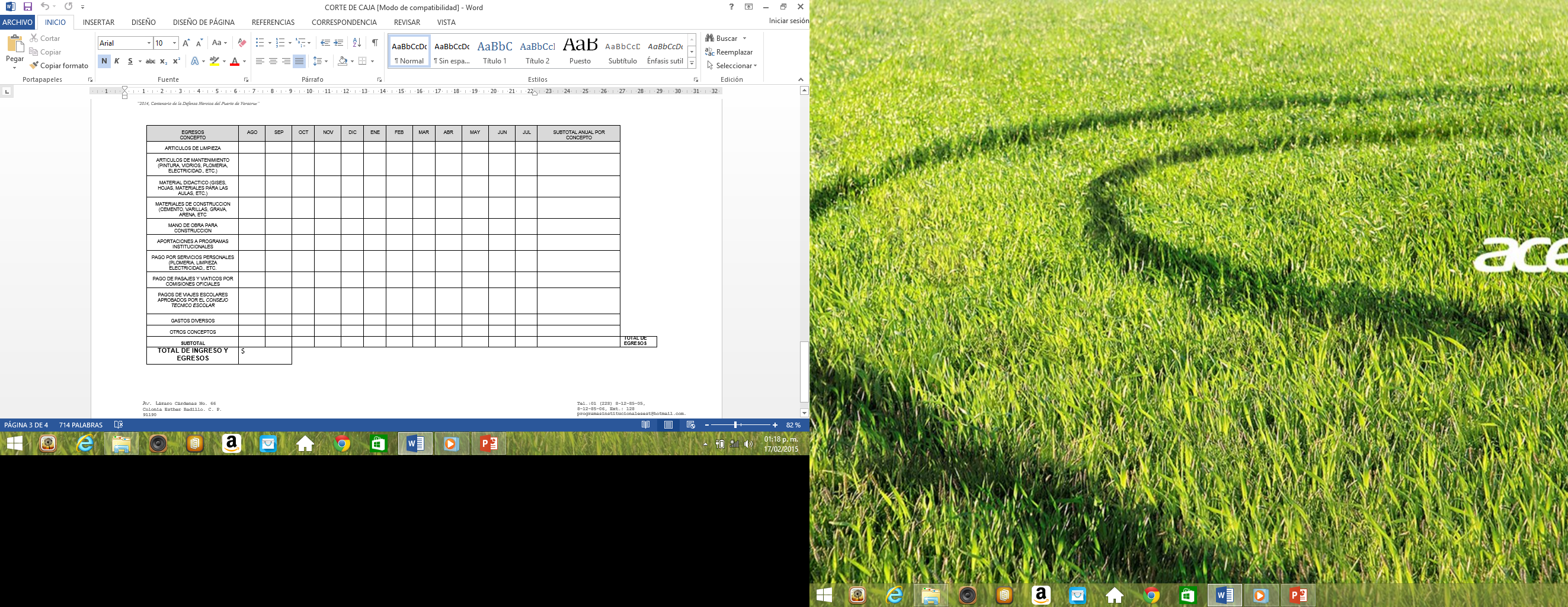 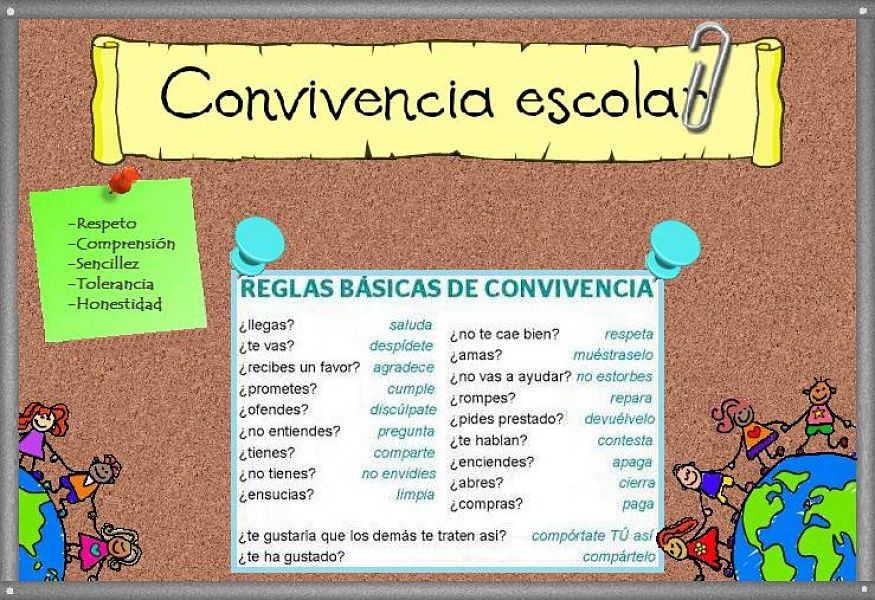 Oficina Supervisión Escolar 069 Tres Valles 
Tel. 288 88 5 08 29

Supervisor Escolar: Juventino Vargas Aranda
Cel.288 105 07 97

Profr. Noé Guerrero Hernández
Cel. 2881006497